Do you believe this?John 11: 17 - 27
Do you believe this?John 11: 17 - 27
Faith that God knows best and is in control
Do you believe this?John 11: 17 - 27
Faith that God knows best and is in control
Faith that God can do the impossible
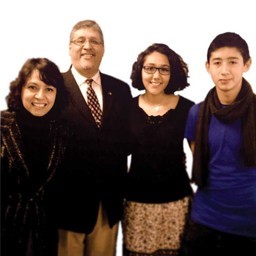 Do you believe this?John 11: 17 - 27
Faith that God knows best and is in control
Faith that God can do the impossible
Faith that God will keep his promises
Do you believe this?John 11: 17 - 27
Faith that God knows best and is in control
Faith that God can do the impossible
Faith that God will keep his promises
Faith that God will give us life